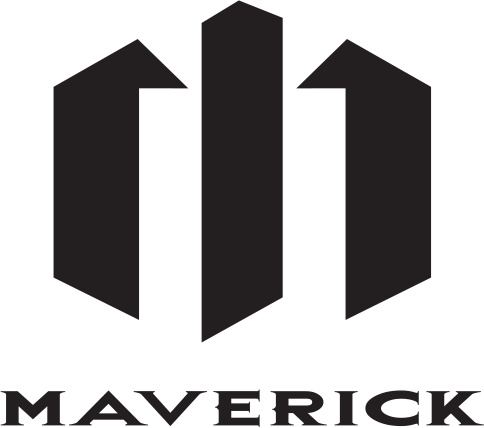 Line array SPEAKER  MAJ-206LA
2-WAY PASSIVE SYSTEM 방식으로 구동되며 다양한 VERTICAL. 각도를 만들 수 있는 브라켓에 리깅하여 설치가 용이합니다. 
가로지향각 110도를 유지하면서 높은 음압과  선명도로 매우 뛰어난 스피치 특성을 재생합니다.
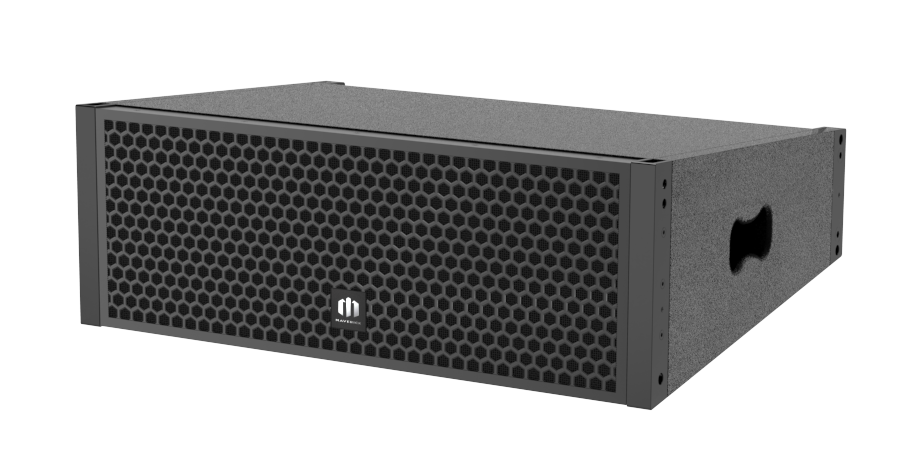